Figure 1.  Seasonal variation in births by maternal age group.
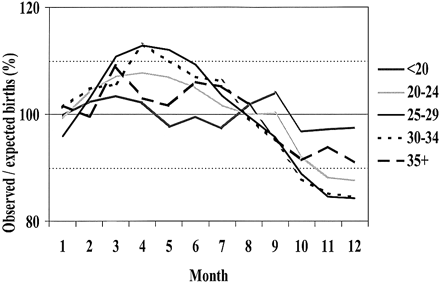 Hum Reprod, Volume 16, Issue 7, July 2001, Pages 1512–1517, https://doi.org/10.1093/humrep/16.7.1512
The content of this slide may be subject to copyright: please see the slide notes for details.
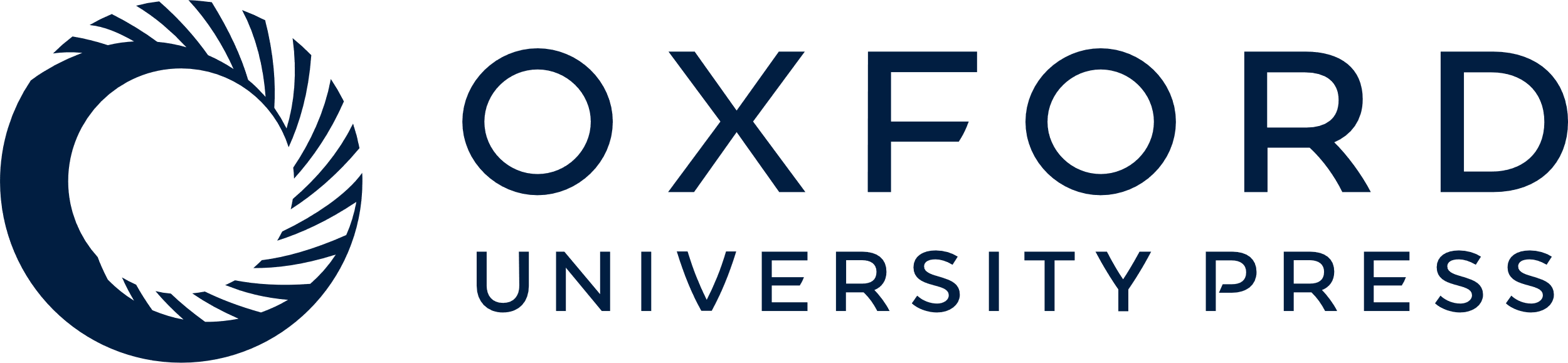 [Speaker Notes: Figure 1.  Seasonal variation in births by maternal age group.


Unless provided in the caption above, the following copyright applies to the content of this slide: © European Society of Human Reproduction and Embryology]
Figure 2.  Seasonal variation in births by maternal marital status.
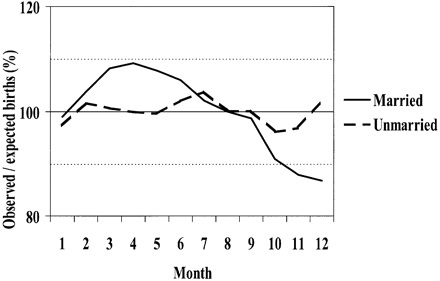 Hum Reprod, Volume 16, Issue 7, July 2001, Pages 1512–1517, https://doi.org/10.1093/humrep/16.7.1512
The content of this slide may be subject to copyright: please see the slide notes for details.
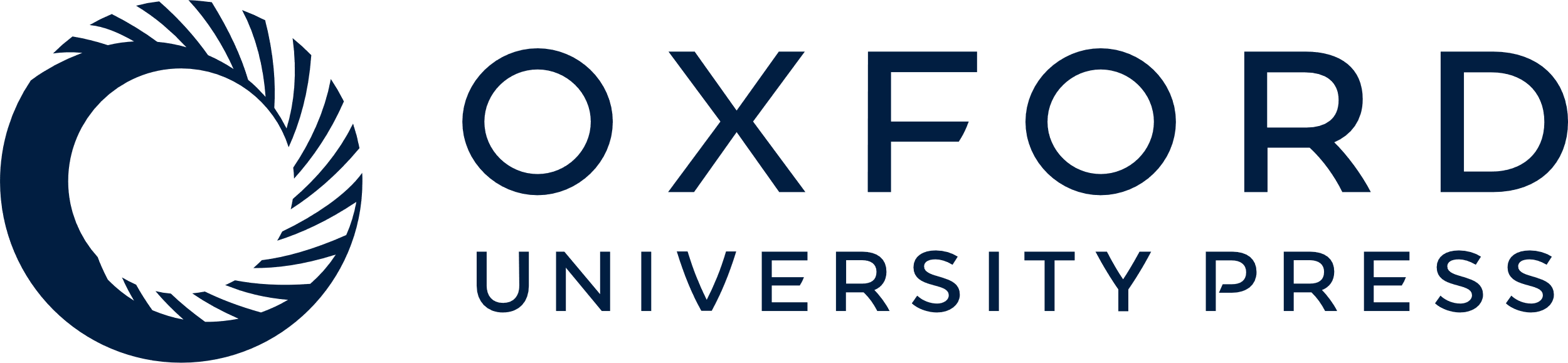 [Speaker Notes: Figure 2.  Seasonal variation in births by maternal marital status.


Unless provided in the caption above, the following copyright applies to the content of this slide: © European Society of Human Reproduction and Embryology]
Figure 3.  Seasonal variation in births by maternal education.
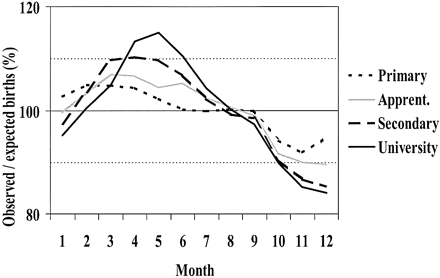 Hum Reprod, Volume 16, Issue 7, July 2001, Pages 1512–1517, https://doi.org/10.1093/humrep/16.7.1512
The content of this slide may be subject to copyright: please see the slide notes for details.
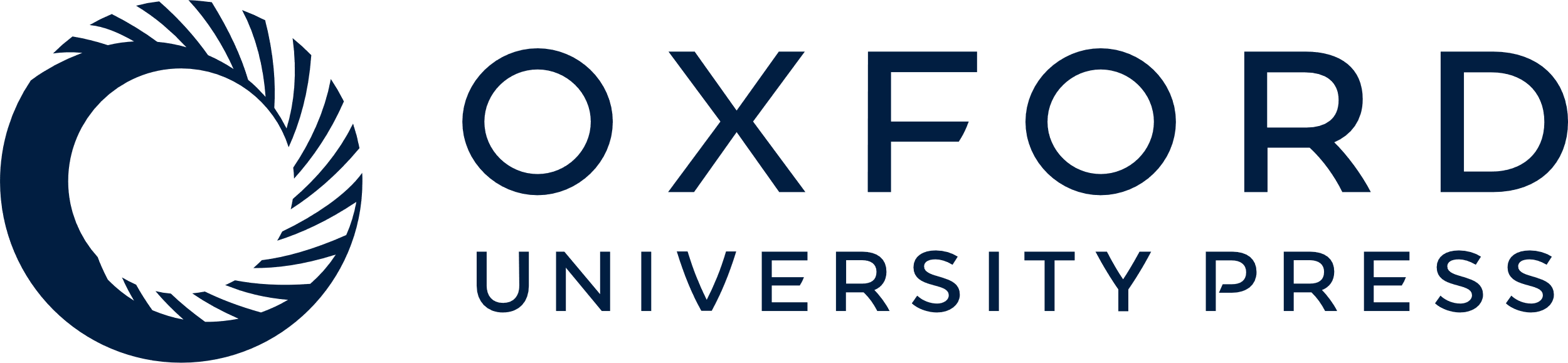 [Speaker Notes: Figure 3.  Seasonal variation in births by maternal education.


Unless provided in the caption above, the following copyright applies to the content of this slide: © European Society of Human Reproduction and Embryology]
Figure 4.  Seasonal variation in births by birth order.
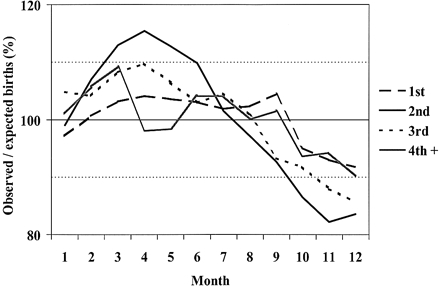 Hum Reprod, Volume 16, Issue 7, July 2001, Pages 1512–1517, https://doi.org/10.1093/humrep/16.7.1512
The content of this slide may be subject to copyright: please see the slide notes for details.
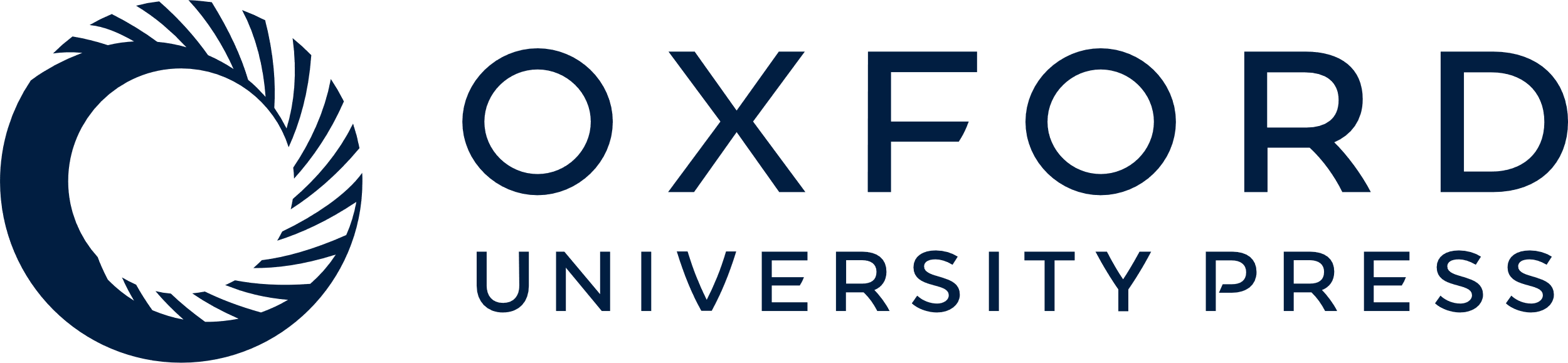 [Speaker Notes: Figure 4.  Seasonal variation in births by birth order.


Unless provided in the caption above, the following copyright applies to the content of this slide: © European Society of Human Reproduction and Embryology]